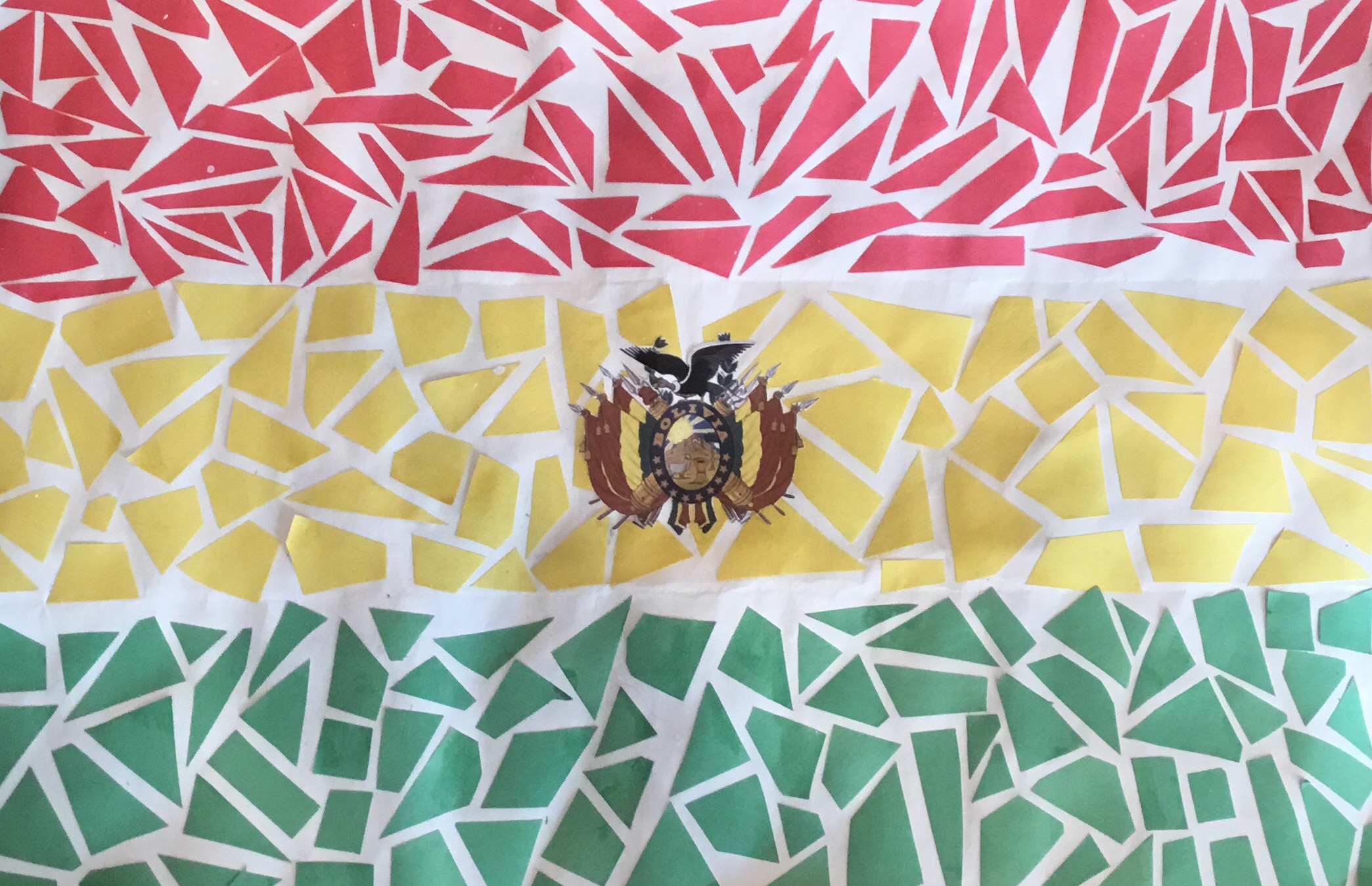 Welcome to Bolivia!
(Click the photo to see the country or continue to the next slide for more info)
Click on the photos below for original art and facts.
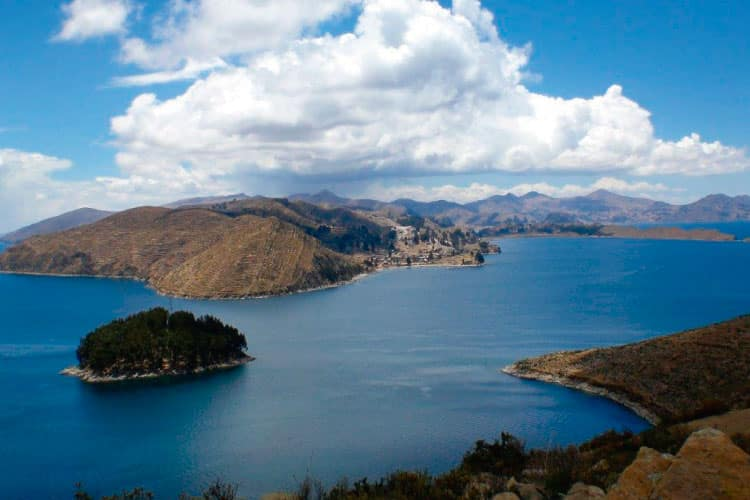 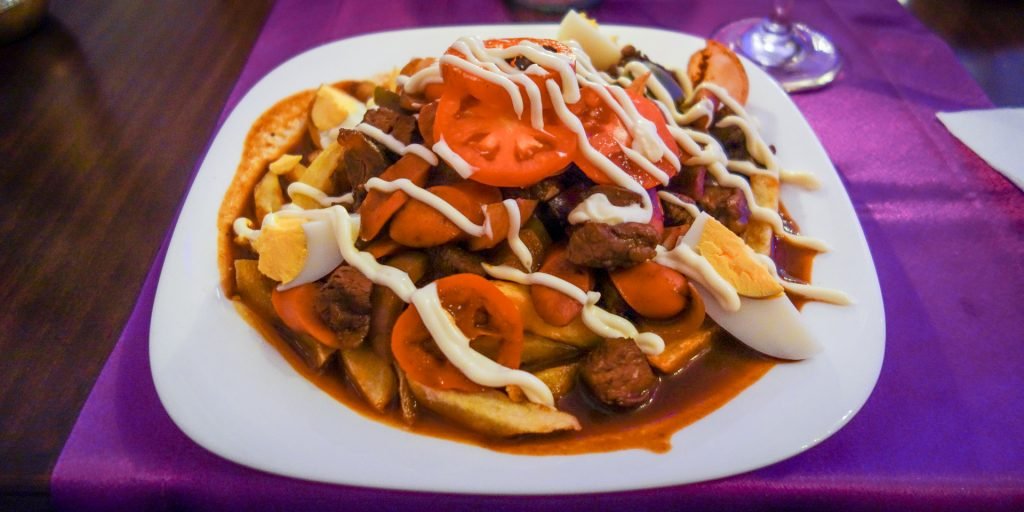 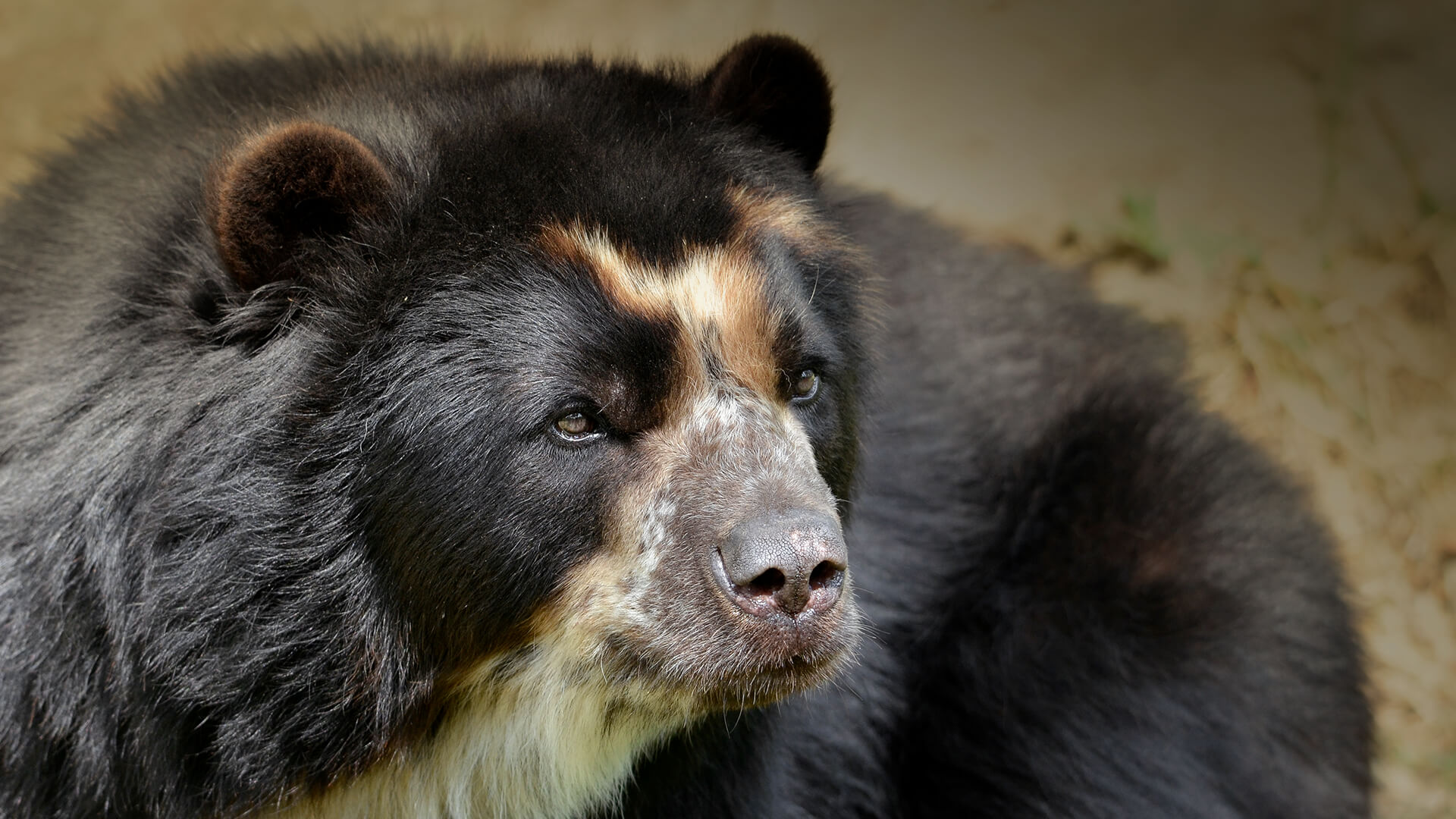 Food
Landmarks
Flora and Fauna
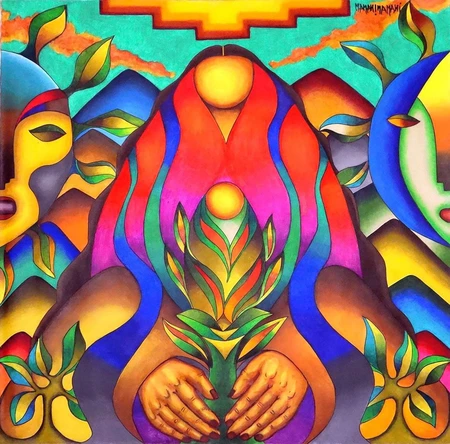 Art
Bolivian Flora and Fauna (Plants and Animals)
Back to contents
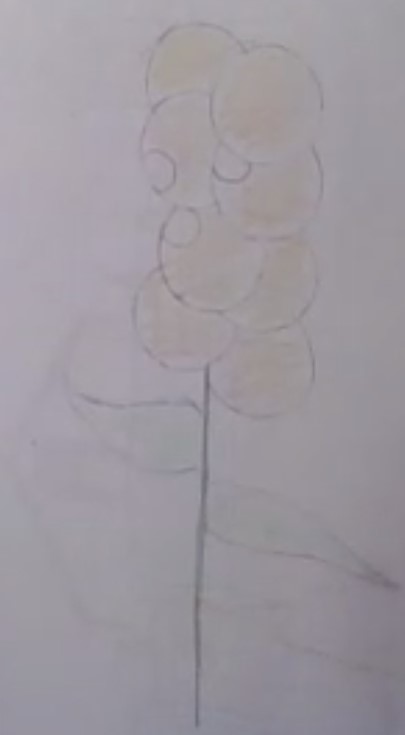 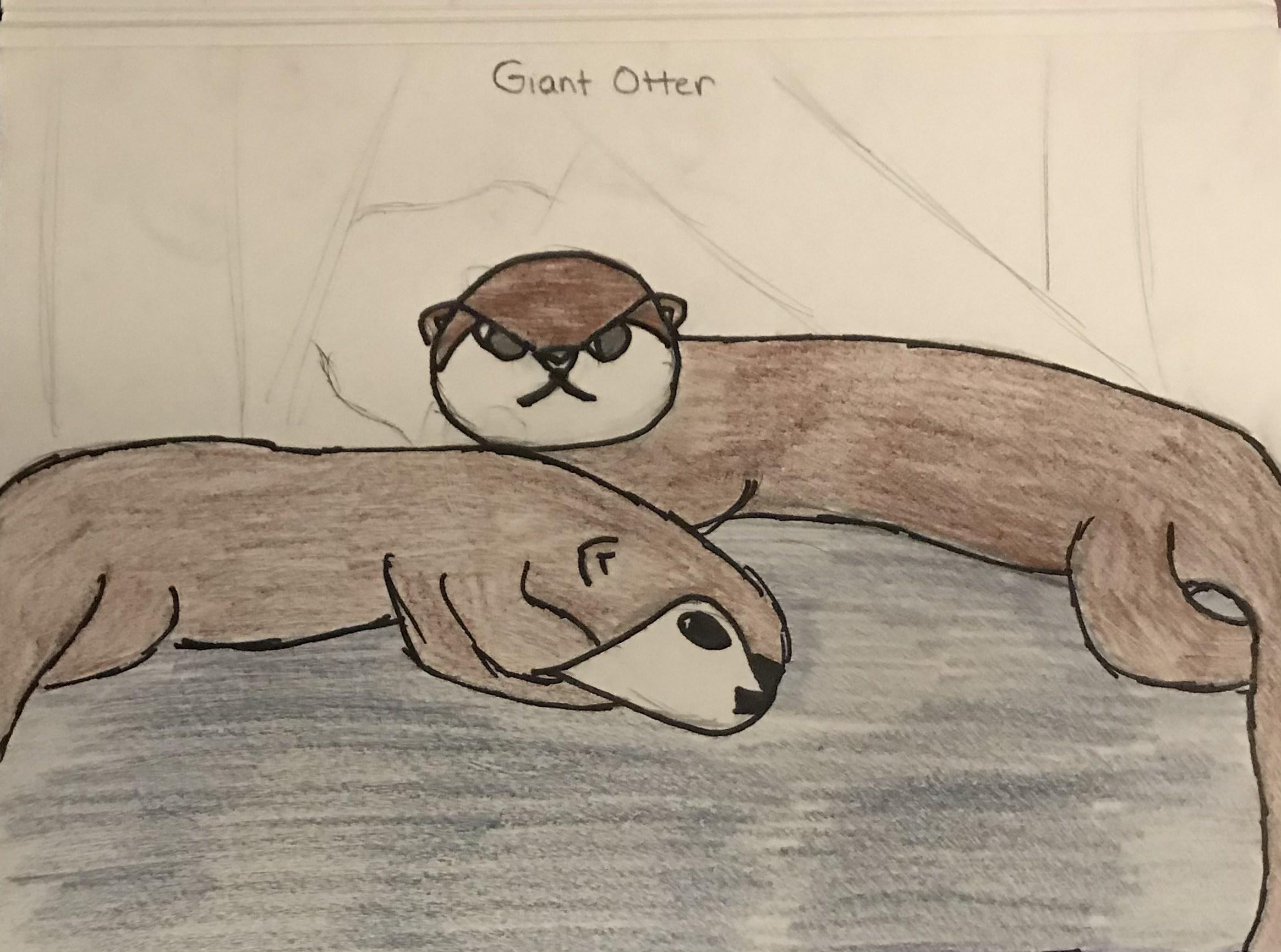 Giant River Otters live in tropical areas. Mostly in the Amazon Rainforest and River. They can reach up to 6 feet long and will take on anything that threatens them. This is including Jaguars and Caimans.
Quinoa is a Fair Trade Product grow in Bolivia for food. In the past the quinoa was grown on the mountains but is now mostly grown on flat plains.
Bolivian Food
Back to contents
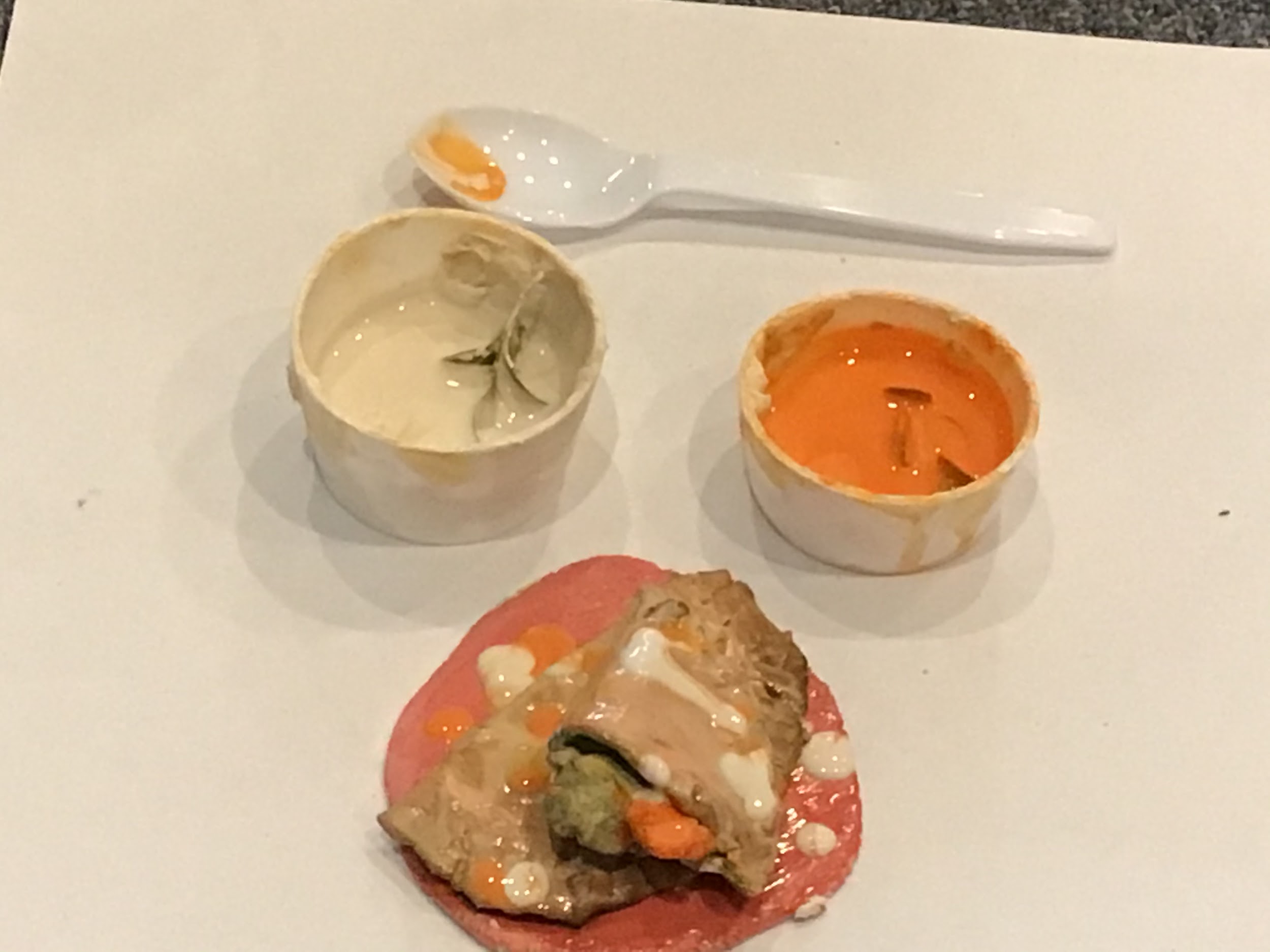 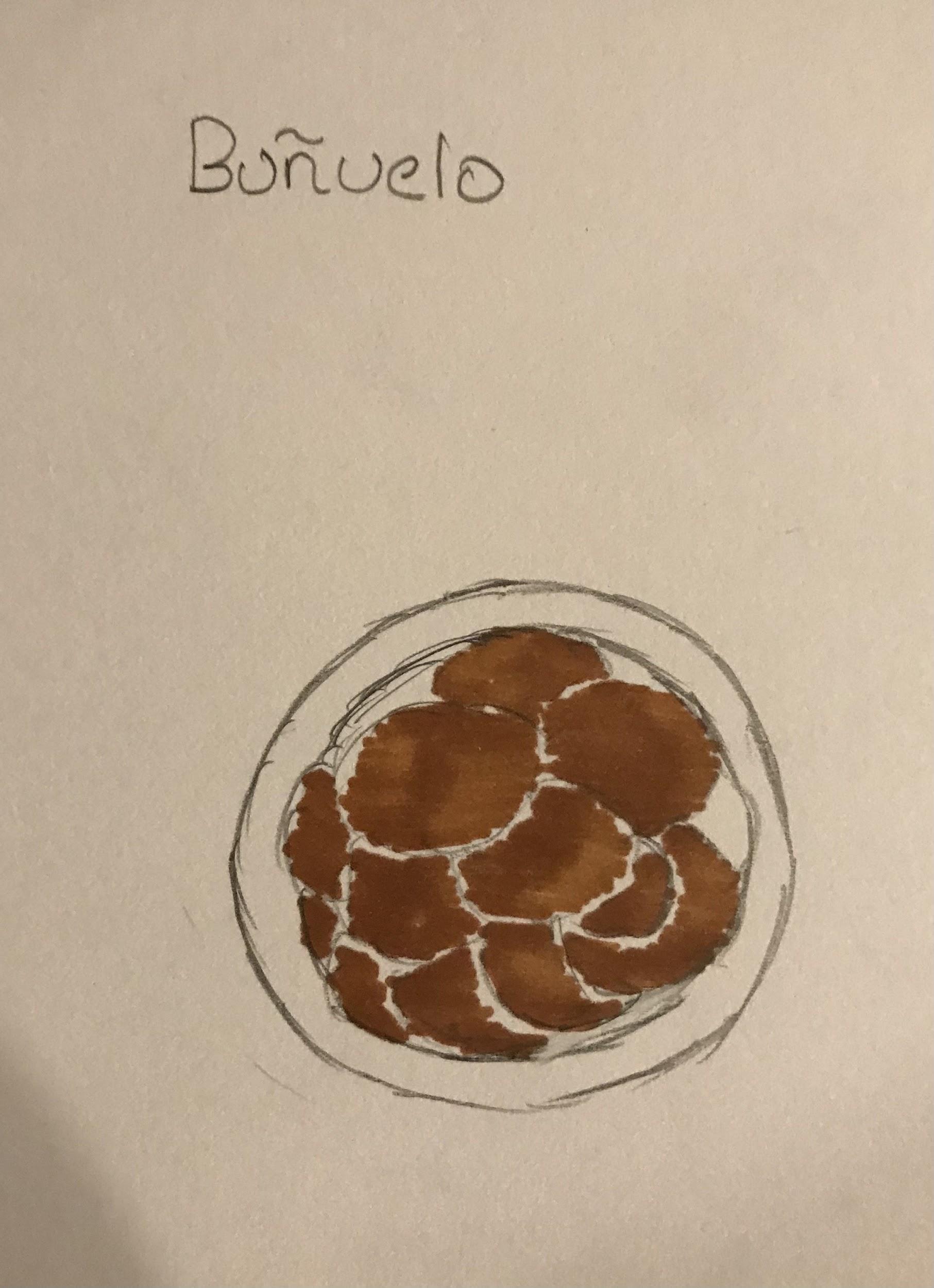 Empanada is a baked or fried pastry stuffed with meat, cheese, vegetables, fruits, and other ingredients.
Buñuelo is a popular dessert dish in Bolivia. Like a donut, it is mostly fried dough and may be served with powdered sugar as shown in the picture above.
Bolivian Landmarks
Back to contents
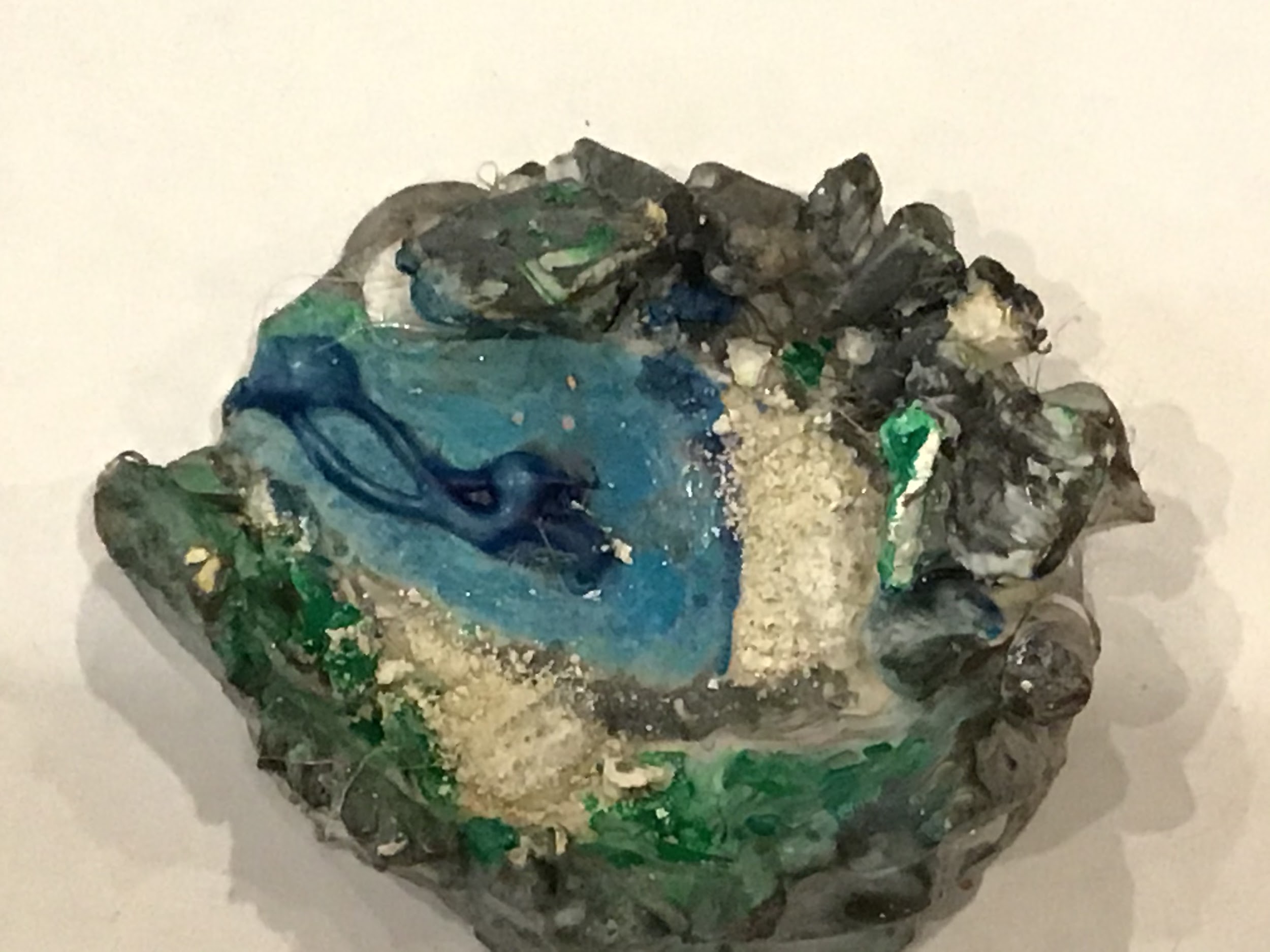 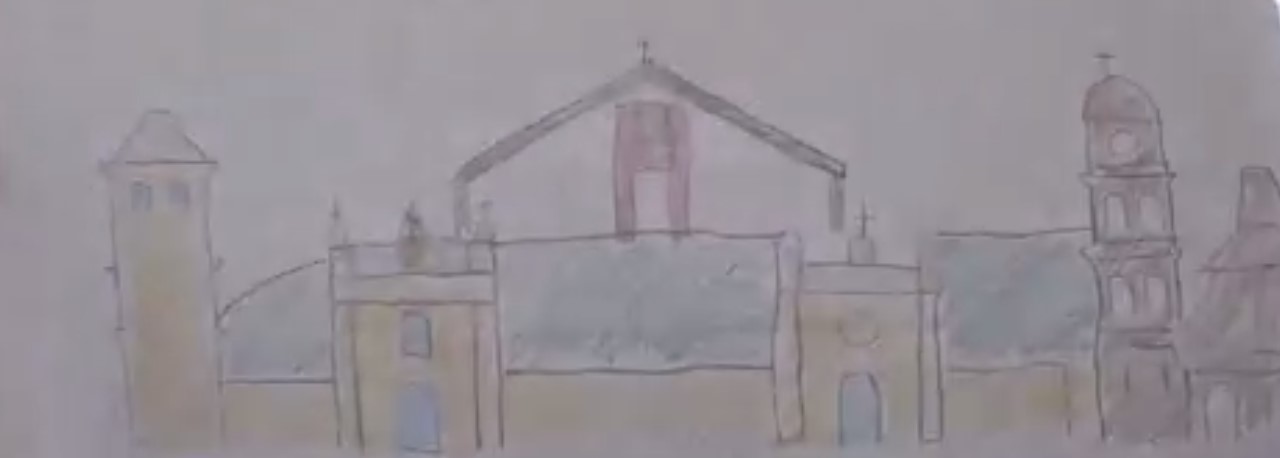 Lake Titicaca is a large, freshwater lake  which sits on the border of Bolivia and Peru. It is known for its amazing sunsets and crystal clear blue water.
La Cruz De La Paz
Bolivian Traditional Art
Back to contents
Fun Facts
The colors of the Bolivia flag mean, red - army, yellow - resources, and green - the fertility of the land.
In Bolivia there are more than 2,000 know species!